Rôle du laboratoire de microbiologie environnementale dans la prévention et le contrôle des infections
Objectifs
August 23, 2013
Décrire les caractéristiques des microorganismes impliqués (habitat, mode de transmission…)
Lister les principaux microorganismes impliqués dans les infections associées aux soins (IAS)
Expliquer le rôle du laboratoire dans le contrôles des infections
Préciser les 4 missions du laboratoires dans la maîtrise des infections
2
Temps imparti
August 23, 2013
60 minutes
3
Base de la microbiologie
August 23, 2013
Ce sont des agents infections 
Ils sont ubiquitaires (environnement, commensal de l’Homme)
La plupart sont non pathogène pour l’Homme
Certains sont responsables de maladie
Les microorganismes sont divisés en plusieurs catégories
Bactéries
Champignons ou fungi
Virus
Prions
Parasites
4
[Speaker Notes: La microbiologie est l'étude des organismes microscopiques; les sous-disciplines comprennent la virologie, mycologie, parasitologie et la bactériologie. Les micro-organismes sont très diverses; ils incluent toutes les bactéries, les protozoaires, les champignons et les virus. Ils peuvent vivre sur ou dans le corps humain. Les micro-organismes peuvent former une relation avec l'homme, par exemple, les bactéries qui vivent dans le système digestif humain contribuent à l'immunité viscérale, synthétiser les vitamines et fermente les glucides non digestibles complexes. Alors que certains microbes sont confinés à un hôte, la plupart des microbes peuvent vivre sur / dans un large éventail d'hôtes dans la nature. Les microbes végétaux sont inoffensifs pour les humains, mais certains microbes animales peuvent provoquer des maladies chez les humains aussi (zoonose). Les micro-organismes sont la cause de nombreuses maladies infectieuses.]
Pathogénèse de l’infection
Colonisation d’un nouvel hôte puis multiplication
Création d’un équilibre entre l’hôte et les microorganismes : flore commensale 
Infection : conflit hôte/microorganismes aboutissant à la maladie
Infection endogène : maladie liée à la flore de l’hôte 
Infection exogène : maladie liée à la flore environnementale
August 23, 2013
5
[Speaker Notes: Les microbes qui causent toujours pathogène chez un humain sensible sont appelés pathogènes primaires alors que les microbes qui provoquent des maladies seulement chez les patients immunodéprimés sont appelés pathogènes opportunistes. Les microbes de la flore normale sont un exemple de pathogènes opportunistes. Après l'infection, les microbes peuvent rester dans le corps humain pendant un certain temps, ce que nous appelons "l'état de porteur».

État de porteur = La présence continue d'un organisme (bactérie, virus ou parasite) dans le corps qui ne provoque pas de symptômes, mais est capable de se transmettre et d'infecter d'autres personnes.
Colonisation = La présence de bactéries sur une surface du corps (comme sur la peau, la bouche, les intestins ou les voies respiratoires) sans causer de maladie chez la personne.
Flore normale = La présence de bactéries normalement présentes dans des sites spécifiques du corps.
Infection = invasion et la multiplication de micro-organismes dans les tissus du corps, en particulier qui causent un dommage cellulaire local en raison du métabolisme compétitivf, les toxines, la réplication intracellulaire, ou la réponse antigène-anticorps.]
Mode de transmission
Dissémination via l’Homme, les animaux ou l’environnement 
Transmission directe ou indirecte 
Voie de transmission 
Par contact 
Mains
Instruments chirurgicaux
Par contact avec une surface souillée
Eau 
Alimentation 
Vecteurs comme les moustiques
August 23, 2013
6
[Speaker Notes: Les sources de microbes pour des hôtes humains pourraient être un autre être humain colonisés / infectés ou animale ou l'environnement. L'environnement pourrait être une source de microbes environnementaux (par exemple, d'Aspergillus) ou, plus souvent, de microbes qui contaminent l'environnement à partir d'un hôte humain ou animal (par exemple, les salmonelles dans l'eau ou Staphylococcus aureus résistant à la méthicilline sur les surfaces de l'hôpital). Dans les soins de santé, la transmission par contact direct ou indirect est le type le plus fréquent. Le portail d'entrée pourrait être l'appareil respiratoire, gastro-intestinal ou des voies génito-urinaire ou la peau endommagée (comme en chirurgie).]
Bactéries
August 23, 2013
Microorganismes possédant toute la machinerie cellulaire pour se développer
Multiplication par division
Forme visible = colonie sur les géloses
Le matériel génétique peux se transférer d’une bactérie à une autre soit verticalement soit horizontalement 
Certaines forment des spores
Forme de résistance
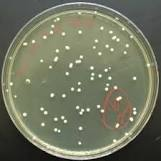 7
[Speaker Notes: Les bactéries sont des organismes unicellulaires avec l'ADN haploïde (de sorte que toute variation génétique peut être facilement exprimé phénotypiquement), et plusieurs petites molécules d'ADN appelés plasmides indépendants. Certaines parties de l'ADN chromosomique, ainsi que des plasmides, peuvent être transmis horizontalement entre très différentes bactéries. Particulièrement important est la transmission de gènes de résistance et de virulence entre les bactéries.]
August 23, 2013
8
[Speaker Notes: Tableau décrit les caractéristiques des principales bactéries impliquées dans les infections associées aux soins,
La survie des microorganismes est favorisée par l’humidité (exception Staphylococcus aureus), par la présence de matériel organique (sang, selle, exudat), par les température basse et si les bactérie sont présentes en grande quantité. Lorsqu’il y a un contact, il se fait principalement via les mains du personnel soignant.

LCR = liquide céphalo-rachidien	CDI = infection à Clostridium difficile
GI = gastrointestinal		US = unité de soins
NP = Nasopharyngée		UTI = infection du tractus urinaire

Reference: IFIC Basic Concepts of Infection Control - http://www.theific.org/basic_concepts/index.htm. Il serait conseillé de télécharger tous les quatre tableaux (de 7.1 à 7.4) et donner aux participants du cours.]
August 23, 2013
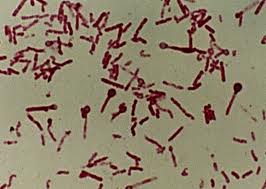 9
[Speaker Notes: GI = gastrointestinal		GU = genitourinaire
US = unité de soins		NP = Nasopharyngeal
UTI = infection du tractus urinaire

Reference: IFIC Basic Concepts of Infection Control - http://www.theific.org/basic_concepts/index.htm. It would be advisable to download all 4 tables (Tables 7.1-7.4) and give it to course participants.]
August 23, 2013
10
[Speaker Notes: GI = gastrointestinal		GU = genitourinaire
US = unité de soins		UTI = infection du tractus urinaire

Reference: IFIC Basic Concepts of Infection Control - http://www.theific.org/basic_concepts/index.htm. It would be advisable to download all 4 tables (Tables 7.1-7.4) and give it to course participants.]
August 23, 2013
11
[Speaker Notes: LCR = Liquide céphalorachidien	GI = gastrointestinal		
US = unité de soins		NP = Nasopharyngé		

Reference: IFIC Basic Concepts of Infection Control - http://www.theific.org/basic_concepts/index.htm. It would be advisable to download all 4 tables (Tables 7.1-7.4) and give it to course participants.]
August 23, 2013
12
[Speaker Notes: Reference: IFIC Basic Concepts of Infection Control - http://www.theific.org/basic_concepts/index.htm. Il serait conseillé de télécharger tous les quatre tableaux (de 7.1 à 7.4) et donner aux participants du cours.]
August 23, 2013
13
[Speaker Notes: Reference: IFIC Basic Concepts of Infection Control - http://www.theific.org/basic_concepts/index.htm. Il serait conseillé de télécharger tous les quatre tableaux (de 7.1 à 7.4) et donner aux participants du cours.]
August 23, 2013
14
[Speaker Notes: Les tableaux montrent les caractéristiques de la plupart des bactéries importantes qui peuvent causer des infections nosocomiales (IN).

La survie est meilleure si les conditions sont humide pour la plupart des organismes (l’exception étant Staphylococcus aureus), si le micro-organisme est dans un produit biologique (sang, les selles, l'exsudat de la plaie), si la température est plus basse, et si les bactéries sont en plus grand nombre. Chaque fois que les contacts indirects sont impliqués, il l’est le plus souvent via les mains des professionnels de la santé.

CSF = céphalorachidien GI fluide = HC gastro = soins de santé IV = intraveineuse

Référence: Concepts de base IFIC du contrôle des infections - http://www.theific.org/basic_concepts/index.htm. Il serait conseillé de télécharger tous les quatre tableaux (de 7.1 à 7.4) et donner aux participants du cours.]
Fungi
Unicellulaire (levures) or pluricellulaire (moisissures)
Reproduction asexuée (conidies) et sexuée (spores*)
Ubiquitaire 
Certains sont commensaux
Agent opportunistes
À l’origine d’infection sévère chez le patient immunodéprimé
August 23, 2013
15
* Les spores ne sont pas aussi résistantes que celles des bactéries dans la nature
[Speaker Notes: La transmission n’est pas interhumaine la plupart du temps. Cependant, il a été montré qu’il existe une transmission interhumaine pour les Candida sp via les mains. Les infections à moisissures sont toujours d’origine exogène dont la  source est environnementale.]
August 23, 2013
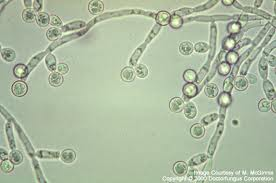 16
[Speaker Notes: Reference: IFIC Basic Concepts of Infection Control - http://www.theific.org/basic_concepts/index.htm. Il serait conseillé de télécharger tous les quatre tableaux (de 7.1 à 7.4) et donner aux participants du cours.]
August 23, 2013
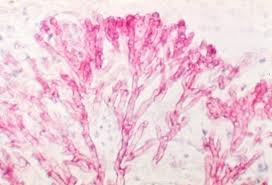 17
[Speaker Notes: Reference: IFIC Basic Concepts of Infection Control - http://www.theific.org/basic_concepts/index.htm. Il serait conseillé de télécharger tous les quatre tableaux (de 7.1 à 7.4) et donner aux participants du cours.]
Virus - 1
Agents infectieux microscopiques
Nécessite des cellules vivantes pour se reproduire
Bactérie, plante au animal
Composé d’AND ou d’ARN et d’un manteau protéique 
Certains possèdent une enveloppe lipidique externe
August 23, 2013
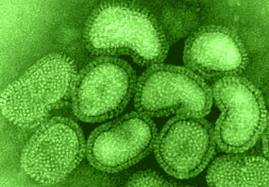 18
[Speaker Notes: Les virus sont des agents infectieux de petite taille qui se répliquent uniquement dans les cellules vivantes des hôtes. Les particules virales sont constituées de 2 ou 3 parties : i) le matériel génétique est constitué d’AND et d’ARN ii) un manteau protéique qui protège le matériel génétique iii) et dans certain cas, une enveloppe lipidique autour du manteau protéique. Les virus sont sous forme de simple hélice à des structures plus complexes. En moyenne, les virus sont environ 1000 fois plus petit que les bactéries.

Viruses as causative agents of HAIs are mostly encountered in paediatric wards. Depending on vaccination programmes in particular countries, it could be different viruses. 
Blood transmitted viruses (HIV, HBV, HCV) are very important in healthcare.]
Virus - 2
August 23, 2013
Après pénétration dans la cellule, les virus utilisent la machinerie cellulaire pour synthétiser ses acides nucléiques et ses protéines
La cellule est sévèrement endommagée ou détruite et l’infection se développe
19
August 23, 2013
20
[Speaker Notes: Reference: IFIC Basic Concepts of Infection Control - http://www.theific.org/basic_concepts/index.htm. Il serait conseillé de télécharger tous les quatre tableaux (de 7.1 à 7.4) et donner aux participants du cours.]
August 23, 2013
21
[Speaker Notes: Reference: IFIC Basic Concepts of Infection Control - http://www.theific.org/basic_concepts/index.htm. Il serait conseillé de télécharger tous les quatre tableaux (de 7.1 à 7.4) et donner aux participants du cours.]
August 23, 2013
22
[Speaker Notes: Reference: IFIC Basic Concepts of Infection Control - http://www.theific.org/basic_concepts/index.htm. Il serait conseillé de télécharger tous les quatre tableaux (de 7.1 à 7.4) et donner aux participants du cours.]
August 23, 2013
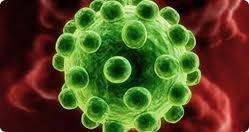 23
[Speaker Notes: Reference: IFIC Basic Concepts of Infection Control - http://www.theific.org/basic_concepts/index.htm. Il serait conseillé de télécharger tous les quatre tableaux (de 7.1 à 7.4) et donner aux participants du cours.]
Prions
Prions est une particule protéique 
Ne contient pas d’acide nucléique 
Liés à des maladies neurologiques sévères et multiples
Hautement résistant aux désinfectants et aux méthodes de stérilisation habituels
Transmission iatrogène possible
Lors de transplantation 
Via les instruments contaminés par du tissu cérébral, liquide céphalorachidien, autres fluides contaminés
August 23, 2013
24
[Speaker Notes: La plus importante maladie est la maladie de Creutzfeldt-Jakob (encéphalopathie familiale spongiforme hériditaire) et un variant de la maladie de Creutzfeldt-Jakob (encéphalopathie spongiforme bovine transmise du bétail au Homme) et d’autres maladies.]
Parasites
Inclus les protozoaires 
Microorganisme unicellulaire 
Habitat : environnement, homme, animaux 
Certains sont responsables d’infections 
Parasites pluricellulaires 
Vers pouvant causer des infections nommées infestation
Cause fréquente de maladie dans les climats chauds (paludisme, bilharziose)
Rarement impliqués dans IAS
August 23, 2013
25
[Speaker Notes: Les protozoa sont des microorganismes unicellulaires, eucaryotes et souvent mobiles.  

Certains arthropodes sont à l’origine d’infection et d’IAS : Sarcoptes scabies responsible de la gale. Les poux peuvent disséminer également parmi les patients.

Les Hommes peuvent être infestés par des vers qui utilisent tous les nutriments nécessaires de leur hôte (parasitisme). La plupart des vers sont intestinaux pendant au moins une partie de leur cycle biologique. Dans plusieurs cas, l’infestation se réalise sur le long terme où la symptomatologie est absente ou discrète au début du cycle de vie.]
August 23, 2013
26
[Speaker Notes: Reference: IFIC Basic Concepts of Infection Control - http://www.theific.org/basic_concepts/index.htm. Il serait conseillé de télécharger tous les quatre tableaux (de 7.1 à 7.4) et donner aux participants du cours.]
Rôle du laboratoire de microbiologie : Introduction
August 23, 2013
Le diagnostic de laboratoire a 2 fonctions :
Clinique 
Diagnostic de l’infection pour la prise  en charge du patient 
Epidémiologique 
Aide pour la mise en place de la prévention et le contrôle de l’infection en recherchant la source et le mode de transmission
27
[Speaker Notes: Le rôle clinique et épidémiologique du laboratoire de microbiologie est trés important afin de connaître la source, le mode de transmission et les mesures préventives à prendre.]
Conditions minimales pour le laboratoire de microbiologie - 1
August 23, 2013
Accessibilité du laboratoire 
Si ce n’est pas possible, établir un contrat avec le laboratoire le plus proche
Disponibilité quotidienne, samedi et dimanche inclus
Idéalement 24h/24h
Capacité à examiner un échantillon de sang, LCR, selles, exsudat, sécrétions respiratoires et la possibilité de réaliser des sérologies virales (HIV, HBV, HCV)
28
[Speaker Notes: Tous les laboratoire de microbiologie doivent posséder un système d’assurance qualité et des microbiologistes qualifiés.]
Conditions minimales pour le laboratoire de microbiologie - 2
August 23, 2013
Capacité à identifier les bactéries et les champignons à l’espèce
Possibilité de réaliser les études de sensibilité aux antibiobiotiques (méthode de diffusion en disque)
Réaliser les phénotypages
sérotypage
Salmonella, Shigella, P. aeruginosa, N. meningitidis
biotypage
S. typhi
29
[Speaker Notes: Il est trés utile que le laboratoire puissent également réaliser le génotypage des souches ou qu’il est la possibilité de le faire dans un autre centre.

Common bacteria & fungi = 
S.aureus, E.coli, Salmonella, Shigella, P.aeruginosa, K.pneumoniae, Group A streptococci, Group B streptococci, enterococci, S.pneumoniae, C.jejuni/coli, other enterobacteria,  H.influenzae, N. meningitidis and N.gonorrhoeae, S. maltophilia, C.albicans, aspergilli]
Rôle clinique : diagnostic de l’infection
August 23, 2013
Le diagnostic doit être rapide et précis
Méthodes classiques de bactériologie
Examen direct
Culture
Recherche d’antigène
Antibiogramme 
Recherche d’antigène
Pas toujours utile dans les stades précoces de l’infection
Méthodes moléculaires
Rarement utilisées en routine pour le diagnostic d’IAS
30
[Speaker Notes: Dans les IAS, l’étiologie doit être connue le plus tôt possible afin de cibler la prise en charge du patient – dans ce cas, le microorganisme en cause peut être rapidement éradiquer et le patient ne plus être une source de contamination sauf en cas d’échec thérapeutique. La sérologie n’est utile que pour les virose où des IgM peuvent être détectés.

For ensuring good microbiological diagnosis, right specimen should be sent to the laboratory. Laboratory staff could advice ward staff about specimen collection and transport.]
Rôle dans la prévention et le contrôle des infections associées aux soins
August 23, 2013
Investigation 
Surveillance 
Alerter 
Stratégie antibiotique
31
[Speaker Notes: Le laboratoire à un rôle important dans la prévention et le contrôle de l’infection. Il a un rôle important dans l’interprétation des données ainsi que dans léducation du personnel dans la prévention et le contrôle des infections. Cela signifie que le microbiologiqte devrait participer au groupe de travail sur la prévention et le contrôle des infections au niveau local (hôpital) et national ou au moins communiquer quotidiennement avec le groupe de travail.]
Investigation
August 23, 2013
Rechercher la source de l’infection
Déterminer si la souche est la même (génotype)
32
[Speaker Notes: Une espèce microbienne peut se subdiviser en sous espèces et variants,. De plus, chez un même individu, la même bactérie peut différer phénotypiquement et génotypiquement (jusqu’à 30 % du génome). Ceci explique l’importance du laboratoire dans l’identification phénotypique et génotypique des souches.]
Tests complémentaires lors d’une investigation
August 23, 2013
Parfois, pour clarifier la situation (épidémie ou endémie), d’autres données sont requises
Tests microbiologiques
Produits sanguins 
Contrôle environnemental des surfaces
Désinfectants, antiseptiques 
Air
Eau 
Mains du personnel 
Fosses nasales du personnel
33
[Speaker Notes: Si l’agent pathogène est connu, le laboratoire peut utiliser des milieux de culture sélectifs pour la recherche de l’agent dans l’environnement.]
Surveillance des IAS
August 23, 2013
Le laboratoire doit fournir les comptes rendu dès que possible 
Permettant de réaliser des courbes, des isolements ou des regroupements de patient
Etablir une incidence de base 
Tout nouvel isolat pourra être comparé à cette incidence 
L’informatisation du laboratoire permet un accès plus rapide aux données
34
[Speaker Notes: Les comptes rendus du laboratoire  permet de déterminer rapidement la source plus qu’avec les données cliniques seules. De plus, les rapports peuvent indiquer  s’il s’agit d’une bactérie émergentee et être utile dans la mise en place des mesures préventives. Le laboratoire peut génotuper les souches et dire s’il s’agit de la même souche chez différents patients. Les données sont plus facilement interprétables à partir de souches issues du sang, des urines que du tractus respiratoire.]
Microorganismes concernés
August 23, 2013
Microorganismes 
Methicillin-resistant Staphylococcus aureus (MRSA)
Vancomycin-intermediate S.aureus (VISA)
Vancomycin-resistant enterococci (VRE)
MDR Pseudomonas aeruginosa
MDR Acinetobacter baumannii
MDR Mycobacterium tuberculosis
ESBL enterobacterie
Clostridium difficile
35
[Speaker Notes: Les microorganismes qui doivent faire l’objet d’une alerte doit être réalisé conjointement entre le laboratoire et l’hygiène hospitalière. L’isolement d’une souche inhabituelle (virulence ou résistance) permet à l’hygiène hospitalière de prende les mesures rapidement et de stopper la dissémination.]
Stratégie antibiotique
August 23, 2013
Etat des lieux régulier des changements des phénotypes de résistance :
Newsletters
Données spécifiques du laboratoire 
Limiter les comptes rendus aux :
Antibiotiques de première ligne 
Antibiotiques de réserve
36
[Speaker Notes: Le laboratoire de microbiologie jour un rôle crucial dans la prise en charge du patient en fournissant l’identification et la sensibilité aux antibiotiques mais aussi dans la rédaction des protocoles hospitaliers.
Le laboratoire  devrait pouvoir réaliser périodiquement des rapports sur le niveau de résistance selon les services cliniques. 
Restricted antibiotic reporting in individual patient reports is important for saving of reserve antibiotics.]
Bon usage des antibiotiques
August 23, 2013
Rôle clinique du microbiologiste 
Participer au groupe de travail 
Interprétation des données pour optimiser le traitement 
Culture, susceptibilité 
Surveillance active 
Recherche des bactéries résistantes 
Génotypage
37
[Speaker Notes: Le laboratoire de microbiologie fournit également les données de surveillance des profils de résistance en faisant un retour régulier aux prescripteurs. Le screening  des patients porteurs de bactéries résistantes se réalise selon l’écologie de l’hôpital et  peut être trés utile pour la mise en place d’un traitement empirique dans le cas d’une infection.]
Interprétation des données microbiologiques
August 23, 2013
Les données sont interprétées lors de réunion de service 
Résultats  des bactéries isolées, de leur profil de résistance et des typage
Idéalement, un spécialiste est requis 
Dans le cas contraire, une formation est demandée
38
[Speaker Notes: Pour interpréter les données microbiologiques, il faut prendre en compte la nature du microorganisme isolé (primaire ou opportuniste), l’espèce, l’état clinique du patient et  le statut immunitaire. Pour interpréter ces données pour mettre en place des mesures épidémiologuqes, uil faudrait prendre en compte également les propriétés et l’habitat du microorganisme ainsi que sa capacité de diffusion à d’autres patients.]
Rôle dans l’éducation
August 23, 2013
Réunion sur la prévention des infections
Comment interpréter les résultats
Le personnel hospitalier
Transport des échantillons, interprétation des comptes rendus, des tests de sensibilités
Etudiants (médical and infirmier)
Base de la microbiologie
39
[Speaker Notes: Le personnel du laboratoire de microbiologie a un rôle important dans la formation du personnel de soins en microbiologie. Cette éducation est un travail de tous les jours, la plupart du temps fait individuellement avec les professionnels de santé qui entrent en contact avec le laboratoire. Peut également être effectuée sous forme de séminaires organisés périodiquement sur des sujets spécifiques sur le niveau de l'organisation (par exemple échantillon de collecte).]
Point clé - 1
Les microbes sont des microorganismes non visible à l’oeil nu
Largement répandu dans le nature et pouvant causer des infections
Le diagnostic de l’infection par le laboratoire a 2 fonctions importantes
Clinique 
Epidémiologique
Le laboratoire devrait déterminer les principaux agents pathogènes et ceux impliqués dans les IAS
August 23, 2013
40
Point clé - 2
August 23, 2013
Le laboratoire devrait réaliser les typages des souches isolées
Le laboratoire devrait fournir régulièrement des rapports sur les principales souches isolées
Réaliser des courbes d’incidence pour les pathogènes spécifiques, 
Le microbiologiste interprète les données et décide collectivement avec le service des mesures préventives à prendre
41
Références
Diekema DJ, et al. Infection Control Epidemiology and Microbiology Laboratory. In Manual of Clinical Microbiology, 8th Ed., Murray PR, Editor in Chief, ASM Press, Washington, DC, 2003:129-138
Peterson LR, et al. Role of clinical microbiology laboratory in the management and control of infectious diseases and the delivery of health care. Clin Infect Dis 2001; 32:605-611 
Gill VJ, et al. The clinician and the Microbiology Laboratory. In: Mandell, Douglas and Bennett’s  Principles and Practice of Infectious Diseases, 6th ed., Mandell GL, Bennett JE, Dolin R, Editors, Elsevier, Philadelphia, 2005:203-241
August 23, 2013
42
Références
August 23, 2013
Stratton CW IV, Greene JN. Role of the Microbiology Laboratory in Hospital Epidemiology and Infection Control. In: Hospital Epidemiology and Infection Control, 3rd Ed., Mayhall CG, Editor, Lippincott, Williams & Wilkins, Philadelphia, 2004:1809-1825

Poutanen SM, Tompkins LS. Molecular Methods in Nosocomial Epidemiology. In: Prevention and Control of Nosocomial Infections, 4th Ed., Wenzel RP, Editor, Lippincott, Williams & Wilkins, Philadelphia, 2003: 481-499
43
Quiz
Les microorganismes à l’origine d’infection ne peuvent pas vivre sur des surfaces inertes. V/F
Le matériel génétique des bactéries peut être transmis pas seulement verticalement mais aussi horizontalement. V/F
Pour le rôle du laboratoire dans la surveillance des IAS, quelle(s) est (sont) les condition(s) non nécessaire(s) du laboratoire :
Fournir régulièrement des  rapports sur les souches isolées
Faire une base de données sur l’incidence des isolements
Avoir un médecin microbiologiste
Avoir un système qualité
August 23, 2013
44
[Speaker Notes: Faux
Vrai
C]
Fédération Internationale de la Prévention des Infections (IFIC)
December 1, 2013
La mission de l’IFIC est de faciliter la coopération internationale afin d’améliorer la prévention et le contrôle des infections liées aux soins à l’échelle mondiale. C’est une organisation rassemblant des sociétés et associations de professionnels de santé spécialisées dans la prévention des infections et les domaines liés à travers le monde. 
Le but de l’IFIC est de diminuer le risque d’infection au sein des établissements de soins à travers le développement d’un réseau d’organisations de lutte contre les infections, pour faciliter la communication, la recherche de consensus, l’éducation et le partage d’expertise.
Pour plus d’informations, aller sur  http://theific.org/
45
Fédération Internationale de la Prévention des Infections (IFIC)
December 1, 2013
Traduction réalisée pour le compte de l’IFIC par la Société Française d’hygiène hospitalière SF2H
Ont collaboré à ce projet  :
Ludwig Serge Aho, Gabriel Birgand, Tristan Delory, Arnaud Florentin, Annick Lefebvre, Clément Legeay, Olivia Keita-Perse, Chantal Léger, Julie Lizon, Margaux Lepainteur, Véronique Merle, Pierre Parneix, Alexandre Rivier, Carole Roy, Anne Savey, Anne-Gaëlle Venier.
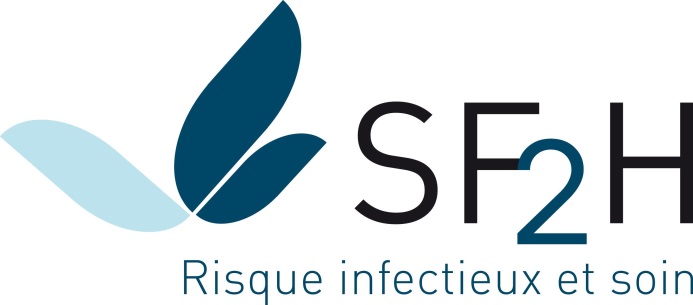 46